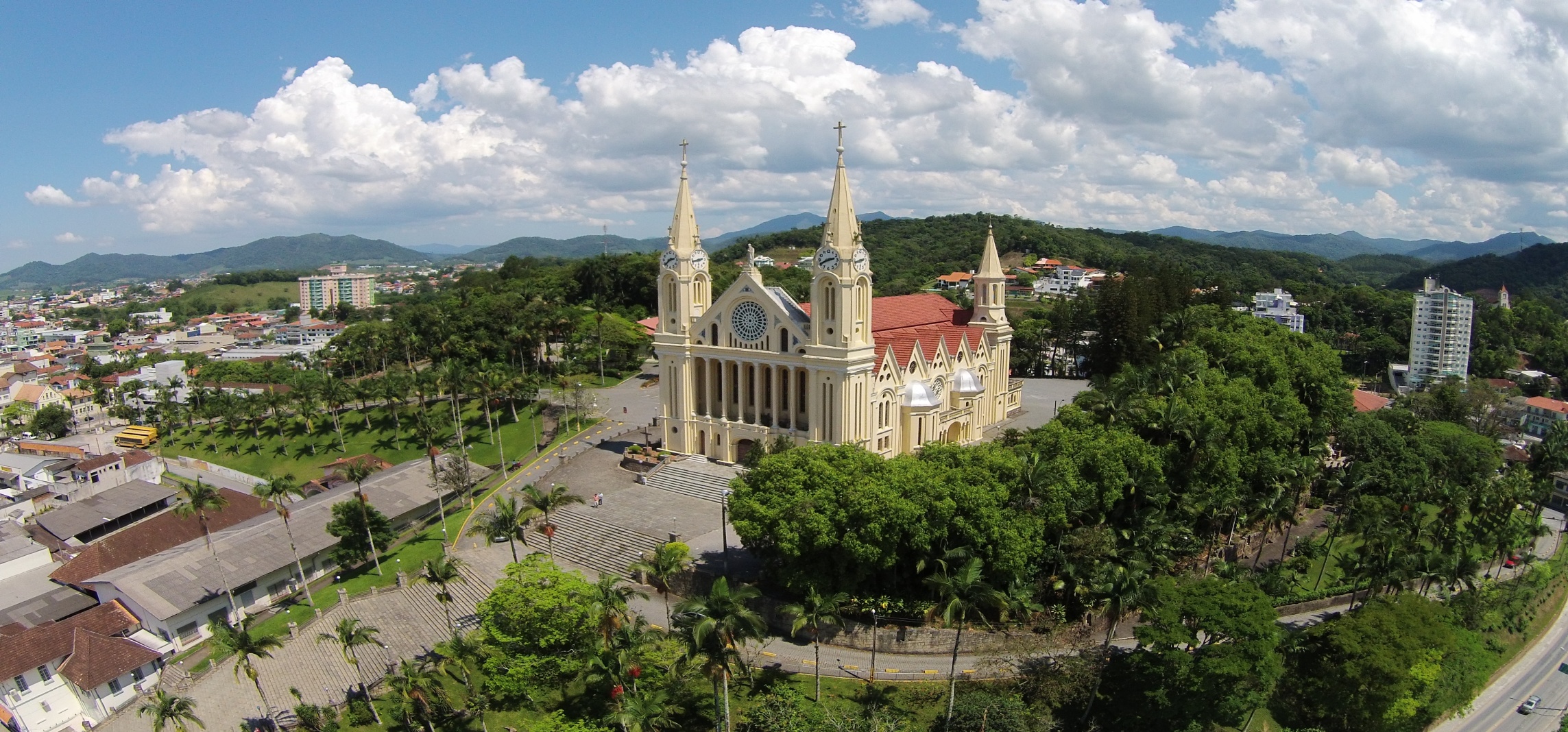 Município de Gaspar
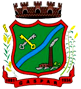 Município de Gaspar
Audiência Pública

AVALIAÇÃO DAS METAS FISCAIS
1º QUADRIMESTRE DE 2016
Prefeito
Pedro Celso Zuchi 

Secretário Municipal Interino de Administração e Gestão
Carlos Alberto Peixer Vinci

Câmara de Vereadores – Maio de 2016
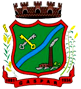 Município de Gaspar
O Executivo Municipal de Gaspar, em cumprimento ao disposto no art. 9º, § 4º da Lei Complementar nº. 101, de 04 de maio de 2000, Lei de Responsabilidade Fiscal, em Audiência Pública junto a Comissão de Economia, Finanças e Fiscalização da Câmara de Vereadores, com a atribuição referida no § 3º do Art. 166, da Constituição Federal, torna público os demonstrativos do cumprimento das Metas Fiscais relativas ao 1º quadrimestre de 2016, compreendendo os órgãos e entidades da administração direta e indireta do Município.
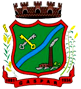 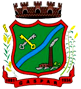 Avaliação das Metas de Arrecadação
PRIMEIRO QUADRIMESTRE DE 2016
Legislação:
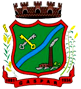 Receita Corrente Desdobramento das Receitas Correntes.
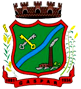 Receitas Correntes: TributáriasDesdobramento das Receitas Tributárias
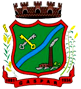 Receitas Correntes: Transferências CorrentesDesdobramento das Transferências Correntes
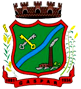 Receita por Categoria EconômicaComportamento de cada uma das categorias de receita. Divididas em Receitas Correntes e Receitas de Capital.
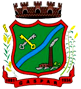 Avaliação das Metas de ArrecadaçãoRelação entre as Metas de Arrecadação prevista, com a Receita efetivamente arrecadada até o período.
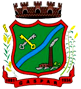 Comparativo da Receita Arrecada Nos últimos 4 Anos para o mesmo período
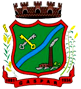 Dos Resultados Apresentados:
Confronto da Previsão com a Arrecadação:
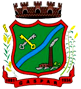 Verificação do Cronograma de Desembolso
PRIMEIRO QUADRIMESTRE DE 2016
Legislação:
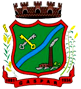 Acompanhamento das Metas de DesembolsoRelação entre as Despesas previstas com as Despesas efetivamente realizadas no período.
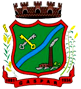 Despesa por Categoria EconômicaComportamento de cada uma das categorias de despesa, considerando o previsto para o exercício e o realizado no quadrimestre que são divididas em Despesas Correntes e Despesas de Capital
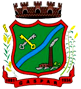 Comparativo da Despesa Executada Nos últimos 4 Anos para o período.
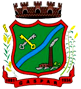 Despesas Executada Desdobramento por Função
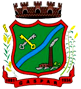 Despesas Executada Desdobramento por Função
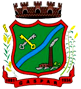 Dos resultados apresentados:
No período analisado, ou seja, durante o primeiro quadrimestre de 2016 o total das Despesas Realizadas, ficou abaixo das Despesas Previstas em R$ - 11.545.624,34.
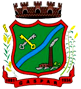 Confronto Arrecadação X Desembolso
PRIMEIRO QUADRIMESTRE DE 2016
Legislação:
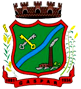 Confronto da Receita X Despesa
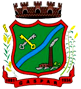 Do resultado apresentado:
O confronto das Receitas Arrecadadas, com as Despesas Liquidadas no ano de 2016, apresenta um superávit orçamentário de R$  7.857.817,22.
Do Equilíbrio entre Receita e Despesa
Os números demonstram que há  uma situação de equilíbrio entre a Receita Arrecadada e a Despesa Liquidada, cumprindo desta forma o disposto no Art. 48 da Lei 4.320/64.
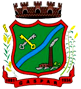 Avaliação das Metas de Resultado Primário
PRIMEIRO QUADRIMESTRE DE 2016
Definição
Receita Primaria
= Receita Total
(-) aplicações financeiras
(-) receitas de privatização
(-) operações de crédito
(-) anulação de restos a pagar
(-) retorno das operações de crédito
(-) transferências intra-governamentais

Despesa Primária
= Despesa Total
(-) pagamento de juros
(-) encargos e amortização da dívida
(-) concessão de empréstimos
(-) aquisição de títulos de capital já integralizados
(-) transferências intra-governamentais
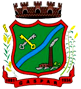 Receitas e Despesas Primárias

Confronto entre as Receitas Primárias e Despesas Primárias.
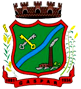 Demonstrativo do Resultado PrimárioValor do Resultado Primário apurado em relação ao valor previsto para o exercício.
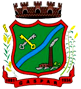 Das Receitas e Despesas Primárias:
A diferença entre as Receitas Primárias e as  Despesas Primárias  no período apresenta Resultado Primário de R$ 6.862.663,59.
Do Confronto com os valores previstos:
O Resultado Primário verificado ao término do período analisado está acima da previsão estabelecida na LDO para o exercício em R$ 25.145.854,59.
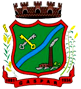 Avaliação das Metas de Resultado Nominal
PRIMEIRO QUADRIMESTRE DE 2016
Definição
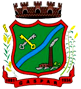 Quadro da dívida Fiscal LíquidaConfronto da Dívida Fiscal Líquida do início do exercício com o valor existente ao término do período analisado.
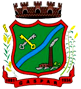 Demonstrativo do Resultado NominalConfronto entre o valor do Resultado Nominal previsto na LDO com o valor verificado no período analisado.
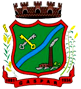 Dos resultados apresentados da Dívida Fiscal Liquida:
A Dívida Fiscal Líquida apurada no término do período analisado apresenta valores negativos. Isto caracteriza uma situação favorável, pois significa dizer que até o término do 1º quadrimestre a situação financeira do município apresenta saldos positivos além dos previstos.
Do Comportamento do Quociente da Dívida Fiscal Líquida:
Comparando a Dívida Fiscal Líquida do início do exercício, com o valor apurado ao término do período analisado, podemos deduzir que houve um aumento na capacidade de endividamento do Município.
Do Confronto com os valores previstos do Resultado Nominal:
O Resultado Nominal verificado ao término do período analisado, está abaixo da previsão estabelecida na LDO para o exercício em R$ - 6.401.526,32.
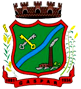 Demonstrativos das Transferências Financeiras
PRIMEIRO QUADRIMESTRE DE 2016
Definição
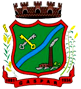 Demonstrativo de Transferências Financeiras

Comparação entre os valores previstos para o exercício com os valores repassados no período
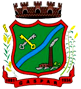 Do Confronto e dos resultados apresentados:
Temos uma previsão mensal média de repasse de R$ 2.571.761,66 e alcançamos uma média mensal até o período de R$ 3.973.384,79. O que significa 45,90% em relação à previsão.
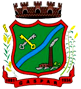 Demonstrativo das Transferências Financeiras à Câmara
PRIMEIRO QUADRIMESTRE DE 2016
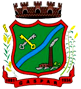 Demonstrativo das Transferências para a CâmaraComparação entre o valor total de repasses previstos para o exercício com os valores efetivamente repassados no período.
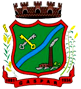 Do Confronto com os valores previstos e o Resultado:
No período analisado, o total de transferências repassadas ao Legislativo Municipal registraram 25,13% do valor previsto para o exercício.
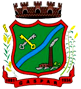 Indicadores dos Gastos com Saúde
PRIMEIRO QUADRIMESTRE DE 2016
Do cumprimento do índice legal:
Aplicação de Recursos na SaúdeRelação recursos próprios e do SUS, aplicados em ações de saúde pública.
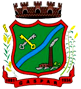 Gastos com SaúdeRelação entre o percentual mínimo de despesas com saúde e o percentual de despesas efetivamente realizadas.
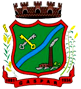 Do confronto do previsto com o realizado:
O valor total aplicado com gastos da Saúde no Município foi de R$ 10.835.905,11,  aplicação efetiva (liquidada) de 18,36%, ocorrendo uma diferença a maior de 3,36% em relação ao mínimo previsto até o término do período.
Da aplicação percápita:
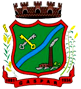 Comparativo de AplicaçãoÍndice da Saúde - 4 anos
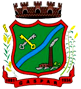 Indicadores dos Gastos com Educação
PRIMEIRO QUADRIMESTRE DE 2016
Do cumprimento do índice legal:
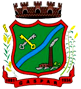 Aplicação no Fundamental e InfantilRelação entre o total de recursos aplicados no Ensino Fundamental e na Educação Infantil.
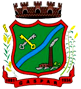 Índice de Gastos na EducaçãoRelação entre o percentual mínimo de despesas com educação previsto para o exercício com o percentual de despesas efetivamente realizado no período.
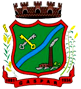 Do confronto do previsto com o realizado:
A aplicação aferida foi de 19,49% ocorrendo uma diferença a menor de -5,51% em relação ao mínimo constitucional previsto para o período.
Da aplicação percápita e aplicação por aluno:
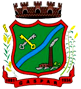 * Fonte: Secretaria Municipal de Educação
Comparativo de AplicaçãoÍndice da Educação - 4 anos
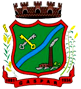 FUNDEBRelação entre a receita arrecada do FUNDEB e a despesa realizada com esses recursos para o pagamento do magistério.
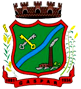 Da Aplicação do FUNDEB nas Despesas com o Magistério:
Os valores representam uma aplicação de 62,21%, evidenciando que o Município alcançou o disposto no artigo 60, incisos I e XII, do Ato das Disposições Constitucionais Transitórias, na forma da Emenda Constitucional nº. 53, de 06 de dezembro de 2006, que é de 60%.
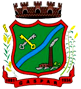 Comparativo de AplicaçãoPagamento do Magistério - Últimos 4 anos
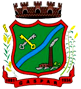 Avaliação das Metas de Gastos com Pessoal
PRIMEIRO QUADRIMESTRE DE 2016
Legislação:
Da Definição:
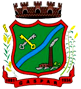 Gastos de Pessoal por PoderRelação existente entre os índices máximos fixados e realizado dos Poderes Legislativo e Executivo.
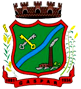 Valores dos gastos de cada Poder:
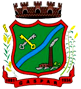 Comparativo de AplicaçãoGasto com Pessoal do Poder Executivo 4 anos
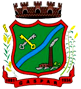 Comparativo de AplicaçãoGasto com Pessoal do Poder Legislativo4 anos
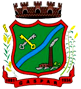 Demonstrativo das Metas de Investimento
PRIMEIRO QUADRIMESTRE DE 2016
Definição
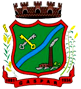 Demonstrativo dos InvestimentosO Confronto dos valores previstos para o exercício com os valores aplicados no período.
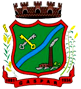 Do Confronto com os valores previstos:
O quadro anterior demonstra que o valor das despesas com Investimentos verificado ao término do período analisado, está abaixo do valor total previsto para o exercício no valor de R$ - 25.720.621,68.

Ocorre que a maior parte dos recursos para investimentos são expectativas de convênios que não foram celebrados até o período.
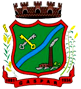 Comparativo de AplicaçãoInvestimentos - 4 anos
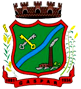 Acompanhamento dos Programas do PPAExecução Orçamentária
PREIMEIRO QUADRIMESTRE DE 2016
Definição
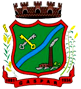 Execução Orçamentária dos Programas do PPAO gráfico abaixo representa além dos valores iniciais, o valor dos créditos adicionais, o valor das movimentações de baixa no período, e o saldo dos Programas do PPA.
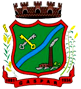 Do Confronto com os valores previstos:
Analisando o saldo inicial com o saldo final do período analisado, concluímos que foi executado a importância de R$  49.434.769,41, o que representa 21,89% dos valores previstos.
Representação percápita dos Valores Orçados:
O orçamento representa uma previsão de investimento de R$ 3.473,25 para cada habitante do município. E o valor liquidado até o presente período, representa um investimento realizado de R$ 760,25 para cada habitante do Município de Gaspar.
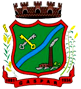 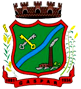 Muito Obrigado!

Jean Carlos de Oliveira
Superintendente de Controle Interno
E-mail: controladoria@gaspar.sc.gov.br 
Telefone: (47) 3331-6326 
Celular: (47) 9946-3609
Superintendência de Controle Interno